Assessment of written assignments
Prepared By:
 Ali Gawabreh 
Mahran Nasrallah
Under supervision of: 
Prof. Dr/ Effat Mohammed
 Prof. Dr/ Enas Helmy
 Assist. Prof. Dr/ Heba Ahmed
Outline
Introduction. 
Purposes of written assignments
Types of written assignment
Criteria for assessing papers and other written assignment
Suggestion for assessing and grading written assignment 
rubric for assessing written assignment and clinical assignment
Objectives
At the end of group discussion each candidate will be able to:
Illustrate written assignments
Discuss purposes of written assignments
Differentiate between different types of written assignment 
Apply criteria for assessing papers and other written assignment
Utilize rubric outline as a guidance for assessing written assignment 
Discuss suggestion for assessing and grading written assignment
Introduction
Written assignments accompanying clinical experiences are effective methods for evaluating students' abilities in:​
Problem-solving​
Critical thinking​
Higher-level learning​
Understanding of content relevant to clinical practice​
Ability to express ideas in writing form
Introduction
​Integrating written assignments into nursing courses serves as a pivotal instructional and assessment strategy, facilitating the achievement of diverse learning outcomes aligned with educational objectives. 
These assignments should be thoughtfully selected and designed to ensure they effectively contribute to students' development.
Purposes of written assignments
Students can:
 Critique and synthesize the literature and report on their findings 
Search for, critique, and integrate evidence for nursing practice
Analyze concepts and theories and apply them to clinical situations 
Improve their problem-solving and higher level thinking skills.
Gain experience in formulating their ideas and communicating them in a clear and coherent 
Develop writing skills.
Purposes of written assignments
For Teacher :
Many of the written assignments in clinical courses:
Assist students in thinking through their plan of care and identifying areas in which they need further instruction
assess students ability to : 
Present, organize express ideas effectively in writing.
How to communicate their ideas in writing
Writing in the Discipline (WID) vs. Writing-to-Learn (WTL) in Nursing Education
Writing in the Discipline (WID)
Purpose: Enhances students' ability to write clearly for varied audiences.
Characteristics:
Formal assignments (e.g., term papers, research reports).
Feedback on both content and writing skills.
Focus on clarity, structure, and adherence to professional standards (e.g., APA style).
Example: A multi-part paper on a clinical safety issue, including setting description, literature review, and implementation plan.
Goal: Develop effective communication skills for clinical practice and professional documentation.
Writing in the Discipline (WID) vs. Writing-to-Learn (WTL) in Nursing Education
Writing-to-Learn (WTL)
Purpose: Facilitates understanding and reflection on course content.
Characteristics:
Informal, short writing tasks (e.g., journals, quick writes).
Focus on content comprehension rather than writing mechanics.
Encourages personal reflection and critical thinking.
Example: Writing a summary of key concepts from a lecture or posing questions about unclear material.
Goal: Promote active learning and deeper engagement with the subject matter.
Drafts, Rewrites & Peer Feedback in Nursing Education
Importance of Drafts and Rewrites
Purpose: Enhance students' writing skills through iterative improvement.
Teacher's Role:
Provide detailed feedback on content, organization, clarity, and writing mechanics.
Offer specific revision suggestions (e.g., "Revise the introductory sentence to better align with the paragraph's main points").
Assessment: Drafts should be ungraded to focus on skill development.
Peer Feedback
Definition: Students provide constructive feedback to each other's work.
Benefits:
Encourages collaborative learning and critical thinking.
Helps identify content gaps and enhances clarity.
Promotes engagement and reflection on writing.
Methods:
Small group or pair critiques.
Utilization of online platforms (e.g., wikis, discussion boards) for sharing and feedback.
Limitations: Peers may be less adept at identifying grammatical errors but can effectively address content and clarity issues.
Types of Written Assignments in Nursing Education
1. Academic Papers
Term Papers: In-depth exploration of a specific nursing topic.
Research Papers: Detailed studies involving literature reviews and original research.
Literature Reviews/Systematic Reviews: Critical evaluations of existing research on a particular subject.
Evidence-Based Practice Papers: Analysis and application of research findings to clinical practice.
Types of Written Assignments in Nursing Education
1. Academic Papers
Evidence-Based Practice Papers: Analysis and application of research findings to clinical practice.
Concept/Theory Application Papers: Examination of nursing theories and their practical implications.
Critical Analysis Papers: Evaluation of issues, comparing different perspectives, and forming arguments.
Case Study Analyses: In-depth examination of specific patient scenarios with rationale.
Types of Written Assignments in Nursing Education
2. Clinical Practice Assignments
Nursing Care Plans: Structured plans outlining patient care strategies.
Concept Maps: Visual representations of key concepts related to patient care.
Clinical Experience Analyses: Reflection on personal clinical experiences and alternative approaches.
Types of Written Assignments in Nursing Education
2. Clinical Practice Assignments
Teaching Plans: Development of educational strategies for patient or peer instruction.
Reflective Journals: Personal reflections linking clinical experiences with theoretical knowledge.
Portfolios: Collections of work demonstrating learning and professional development.
Types of Written Assignments in Nursing Education
3. Short Written Assignments
Journals and Reflective Writing: Encouraging self-reflection and critical thinking.
In-Class Writing Activities: Quick exercises to assess understanding and promote active learning.
Peer-Critiqued Papers: Collaborative reviews to enhance writing and analytical skills.
In-Class & Small-Group Writing Activities in Nursing Education
In-Class Writing Activities
Purpose: Enhance critical thinking and writing skills through immediate application of content.
Examples:
Writing responses to posed questions or summarizing key concepts.
Listing questions about class material for peer or instructor feedback.
Comparing class content with textbook readings in written form.
Benefits:
Encourages active engagement and reflection.
Provides opportunities for immediate feedback from peers and instructors.
Writing Activities for Postclinical Conferences
​Incorporating writing activities into postclinical conferences enhances nursing students' reflective thinking, critical analysis, and application of clinical experiences. These activities bridge the gap between theory and practice, fostering deeper learning and professional growth.​
Writing Activities for Postclinical Conferences
​Examples of Writing Activities:
Critical Analysis Papers: Students collaborate to analyze clinical situations, explore alternative interventions, and document their discussions in concise papers.​
Reflective Journals: Writing about personal clinical experiences allows students to process emotions, recognize learning moments, and identify areas for improvement.​
"Pass the Writing" Assignments: Students exchange written pieces, providing feedback on content and writing quality, which promotes peer learning and enhances writing skills.
Writing Activities for Postclinical Conferences
Benefits of Writing Activities in Postclinical Conferences:
Enhanced Critical Thinking
Improved Communication Skills​
Active Engagement
Peer Learning
Clinical Assessment Rubric Template
Clinical Assessment Rubric Template
Assessment Written Assignments
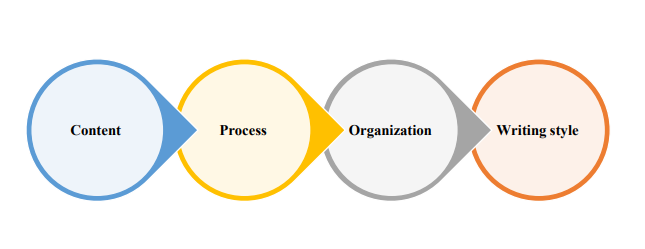 Criteria for Assessing Papers and Other Written Assignments
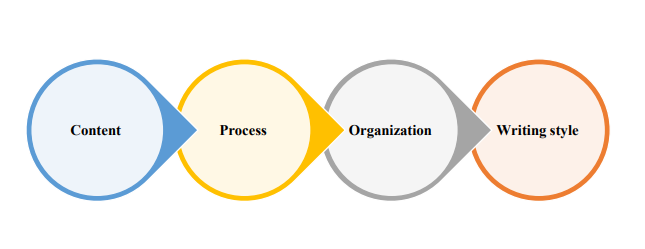 Content
For example:
Significant concepts and theories are presented.
Concepts and theories are used appropriately for analysis.
Content reflects current research.
Hypotheses, conclusions, and decisions are supported
Organization
▪ Content is organized logically.
▪ Ideas are presented in a logical sequence.
▪ Paragraph structure is appropriate.
▪ Headings are used appropriately to indicate new content areas.are supported
Process
Process used to arrive at solutions, approaches, decisions, and so forth is adequate. 
Consequences of decisions are considered and weighed. 
Sound rationale is provided based on theory and research as appropriate. 
For papers analyzing issues, rationale supports the position taken.
Multiple perspectives and new approaches are considered. 
Ideas are described clearly. 
Sentence structure is clear.are supported
Writing Style
Writing Style
Ideas are described clearly.
Sentence structure is clear.
There are no grammatical errors.
There are no spelling errors.
Appropriate punctuation is used.
Writing does not reveal bias related to gender, sexual orientation, racial or ethnic 
identity, or disabilities.
Length of paper is consistent with requirements.
References are cited appropriately throughout paper.
References are cited accurately according to require format.to required format. to required format.to required format.
Suggestions for Assessing and Grading Written Assignments
Align with Learning OutcomesEnsure assignments are designed to meet specific course objectives, avoiding tasks that don't contribute to the intended learning goals. 
Limit Repetitive AssignmentsAvoid excessive tasks like multiple drafts unless essential for achieving course objectives or addressing individual learning needs.
Encourage Critical AnalysisDesign assignments that promote critical thinking and synthesis, rather than mere summarization of literature or class discussions.
Suggestions for Assessing and Grading Written Assignments
4.Provide Clear InstructionsOffer detailed guidelines on the assignment's purpose, format, and grading criteria, including a scoring rubric shared before writing begins. 
5.Incorporate Drafts with FeedbackRequire students to submit drafts with specified due dates, providing prompt, constructive feedback to guide revisions.
Suggestions for Assessing and Grading Written Assignments
6.Develop Specific Assessment CriteriaEstablish clear criteria related to content quality, organization, argument development, and writing style elements such as clarity, grammar, and referencing accuracy. 
7.Focus on Rationale in Analytical PapersIn assignments analyzing issues, emphasize the quality of the rationale supporting the position taken, rather than the position itself.
8.Grade AnonymouslyRead and assess papers without knowing the author's identity to minimize bias and ensure fair grading.
Scoring and grading
The teacher can use a Rubric for giving scores to an assignment. 
 A rubric is typically an evaluation tool or set of guidelines used to promote the consistent application of learning expectations, learning objectives, or learning  standards in the classroom
 In courses, rubrics may be provided and explained to students before they begin an assignment to ensure that learning expectations have been clearly communicated to and understood by students.
Scoring and grading
Rubrics may take many forms, but typically include the following information:-
 Ideas are described clearly. Sentence structure is clear. There are no grammatical errors. There are no spelling errors. Appropriate punctuation is used. Writing does not reveal bias length of the paper as required. References are cited appropriately throughout the paper. References are cited accurately according to required format. 
 The educational purpose of an assignment, the rationale behind it, or how it connects to larger concepts or themes in a course. 
 The specific criteria or learning objectives that students must show proficiency in to successfully complete an assignment or meet expected standards
Written Assignment Grading Rubric
Referncess:
- Oermann, M. H., & Gaberson, K. B. (2016). Evaluation and testing in nursing education 6 th edition . Springer Publishing Company.
-Tyo, M. B., & McCurry, M. K. (2019). An integrative review of clinical reasoning teaching strategies and outcome evaluation in nursing education. Nursing education perspectives, 40(1), 11-17. 
-Chaudoir, Susan; Lasiuk, Gerri; and Trepanier, Katherine (2016) "Writing Assignments: A Relatively Emotional Experience of Learning to Write in one Baccalaureate Nursing Program," Quality Advancement in Nursing Education - Avancées en formation infirmière: Vol. 2: Iss. 2, Article 3. DOI: https://doi.org/10.17483/2368-6669.1061